Verksamhetsnomineringar 2024
Anvisning för nämndens nomineringar
Staden står, likt kommunsverige i övrigt, inför (betydande) utmaningar med avseende på kompetensförsörjning och finansiering. Det innebär att det årliga budgetarbetet framöver kommer att behöva hantera prioriteringar i såväl befintlig verksamhet som i ny verksamhet, genom utökade behov och/eller ambitioner. Det blir därför viktigt att även värdera vilka förutsättningar som finns att minska ambitioner och /eller uppdrag som ligger längre ifrån eller utanför det kommunala kärnuppdraget. I de fall det finns flera områden att nominera ska nämnden ange en tydlig prioriteringsordning.
Verksamhetsnomineringen bör i första hand handla om den egna nämndens uppdrag.  Nämnden bör i nomineringen förhålla sig till lagstiftad verksamhet, nämndens reglemente samt kommunfullmäktiges budget. I relation till det bör det värderas om det finns nya förutsättningar, i förhållande till 2023 års budget kring nämndens uppdrag. 
Det bör således värderas både om uppdraget för nämnden utökas eller minskas. Det är särskilt viktigt att nämnden värderar vilka effektiviseringsmöjligheter man ser, bland annat utifrån möjligheter till digitalisering, samt om det finns möjligheter till ökade intäkter till exempel via taxe- och avgiftsuttag.
Vad är verksamhetsnomineringar
Verksamhetsnomineringen bör vara så konkret och precis som möjligt. Generella eller allt för öppna formuleringar är svåra att omhänderta. Den centrala budgetprocessen är omfattande och innehåller stora mängder material. Det är därför viktigt att formulera sig kortfattat. 
Senast i mars ska nämnden inleda ett arbete med att upprätta ett underlag till en verksamhetsnominering med utgångspunkt ifrån innevarande budget. Nämnden ska senast i april fatta beslut om verksamhetsnomineringar och översända dessa till stadsledningskontoret.

Enligt kommunfullmäktiges riktlinje för styrning, uppföljning och kontroll ska Göteborgs Stads nämnder ska nämnden upprätta ett underlag till en verksamhetsnominering
Nomineringen ska överlämnas till det politiska budgetarbetet och skickas in till stadsledningskontoret
Politikens budgetprocess
Modell som använts för äldreomsorgslyftet behöver fortgå med ny finansieringslösning
Staten har finansierat kostnaden för den tid den anställde är frånvarande på grund av studier. Från och med 2023 avslutas satsningen.
Arbete ska bedrivas på 50 procent så personerna kan studera 50 procent. Utbildningen ska ske inom ramen för heltidsanställningen, på betald arbetstid och i enlighet med de nationella yrkespaketen till vårdbiträde och undersköterska
Äldre- samt vård och omsorgsförvaltningen (ÄVO) och Arbetsmarknad och vuxenutbildning (ARBVUX) har utvecklat en modell för att arbeta enligt äldreomsorglyftet syften. Modellen har utgått ifrån att ÄVO nyanställt personal som utbildats men också att befintlig personal vidareutbildats
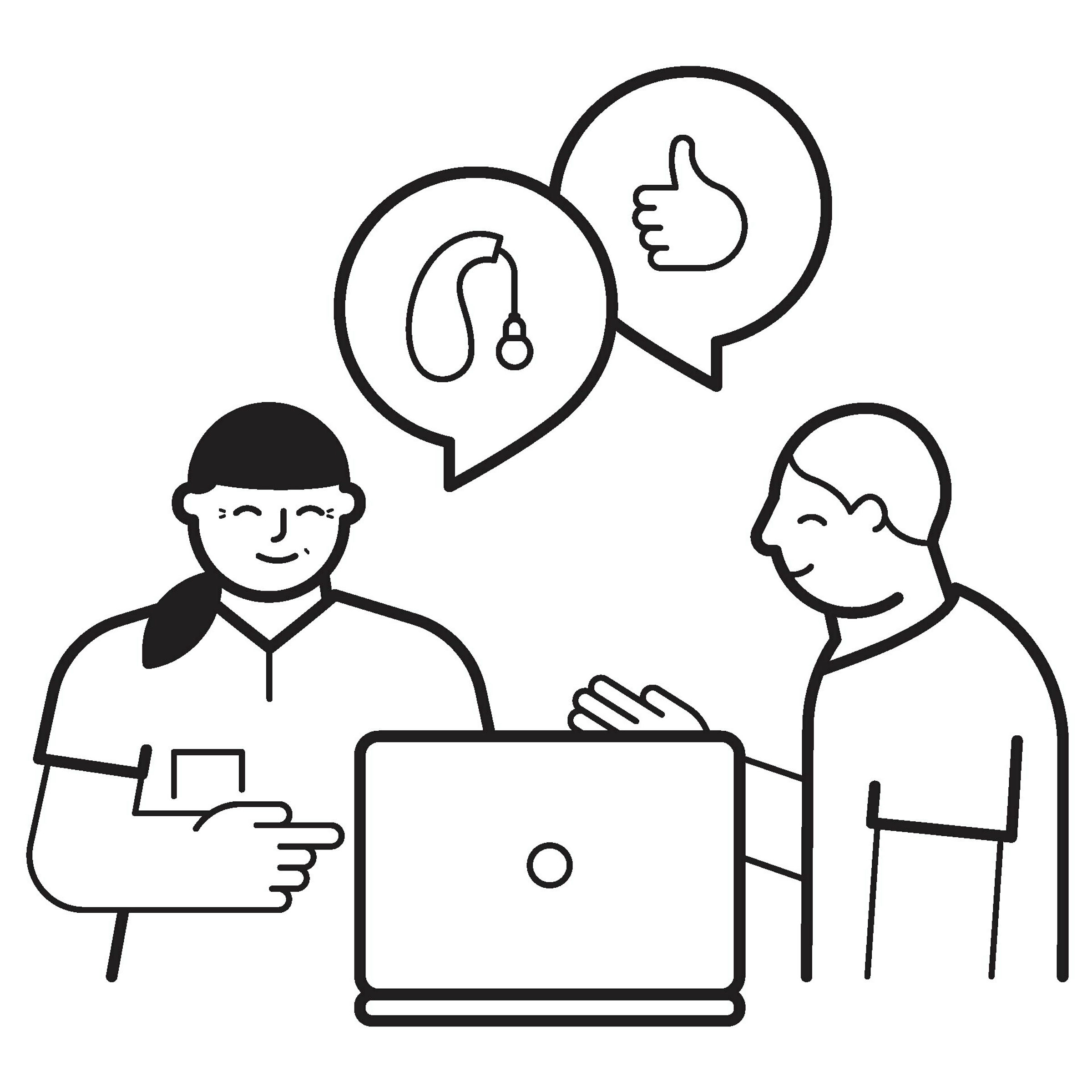 Modell som använts för äldreomsorgslyftet behöver fortgå med ny finansieringslösning
Totalt har cirka 580 personer tagit del av satsningen till en årlig kostnad på cirka 55 miljoner kronor. I och med att satsningen avslutas 2023 saknas det finansiering för att fortsätta och inga nya kursstarter är planerade efter 2023. 
Det finns finansiering för en kursstart till för uppstart under hösten 2023 men att det sedan saknas finansiering för att fullfölja utbildningen på fyra terminer för undersköterska och två terminer för vårdbiträden. Om en finansieringslösning kan antas för 2024 så kan förvaltningen planera för ytterligare kursstarter under 2023 för utbildning av undersköterskor och vårdbiträden
Ökad säkerhet och effektivitet med digitala lås
Verksamheter hanterar ett mycket stort antal nycklar i det dagliga arbetet. 
Nyttan är en säkrare och förenklad nyckelhantering i och med att det ej behövs göras flera nyckelkopior till olika verksamheter och att det blir en spårbarhet i vem som har använt nyckeln och när. 
För verksamheten är nyttan också en säkrare och förenklad nyckelhantering och sparad restid, snabbare åtgärdstid vid larm. Övriga nyttor från nytto- och kostnadsanalys är t ex snabbare start av arbetspass, minskad kostnad för låsbyten, förenklat samarbete, flexiblare arbetssätt och förbättrad arbetsmiljö.
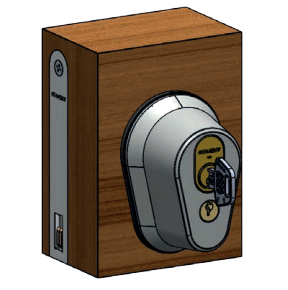 Ökad säkerhet och effektivitet med digitala lås
Den nytto-och kostnadsanalys som har beräknats påvisar direkta nyttor motsvarande en besparing på 13 miljoner och de indirekta nyttorna 30 miljoner under nyttoperioden på 3 år
Detta nya arbetssätt kräver nya roller och bemanning under ett införande men också vidare för att administrera, drifta och underhålla systemet. 
Studier visar att 6–15 procent av arbetstiden går till nyckelhantering beroende på områdets storlek
Från och med 2026 så kommer en effektivare hantering leda till minskade personella resurser för att hantera nycklar, lås och den administration som idag utförs
[Speaker Notes: Får vi inget extern tillskott så kan vi behöva tänka om I budgetarbetet, prioritera ned annt eller avvakta denna satsning. Bland annat så finns det signaler om att digitala lås kan komma att ingå I digitala hjälpmedel men det kan dröja ytterligare något år till 2025-2026.]
Prioriterade lönegrupper
Jämställda och konkurrenskraftiga löner har stor påverkan på den strategiska kompetensförsörjningen.
Trots prioriteringar inom tilldelad budget på cirka 150 mkr i ÄVO finns fortsatt behov av att åtgärda lönerelationerna. 
Yrkesgrupper i förvaltningen som inte når de lönepolitiska målen är undersköterskor, biträde äldreomsorg, vårdbiträden, arbetsterapeuter och måltidsbiträden.
Även andra yrkesgrupper i förvaltningen är i behov av satsningar eftersom arbetsmarknaden påverkar, exempelvis sjuksköterskor.
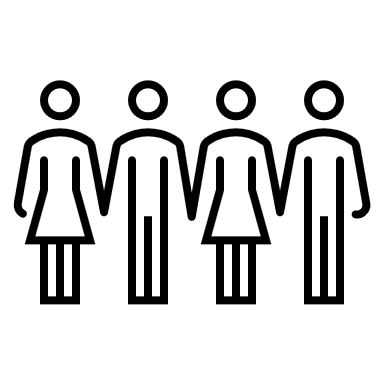 76%
[Speaker Notes: Jämställda och konkurrenskraftiga löner har stor påverkan på den strategiska kompetensförsörjningen. Stadens lönestruktur visar att behovet av åtgärder för att förändra lönerelationerna till förmån för vissa sektorer kvarstår för att kunna eliminera osakliga löneskillnader på gruppnivå, trots tidigare satsningar. Yrkesgrupper i förvaltningen som inte når de lönepolitiska målen är arbetsterapeuter, biståndsbedömare/socialsekreterare, biträde äldreomsorg, vårdbiträden, måltidsbiträden samt undersköterskor. Cirka 70 procent av förvaltningens medarbetare utgörs av dessa grupper. Dessutom finns andra yrkesgrupper i förvaltningen i behov av satsningar eftersom arbetsmarknaden nu är mycket gynnsam för många, exempelvis sjuksköterskor.  Lägger man till yrkesgruppen sjuksköterskor blir andelen 76 procent. Den dominansen påverkar i hög grad omfattningen på och kostnader för de satsningar som behöver göras för att nå den lönepolitiska målbilden. Det påverkar och begränsar även utrymmet och löneutvecklingen för övriga icke prioriterade yrkesgrupper.]
Utöver årlig lönerevisionen behövs nedan för att jämna ut nämndens löneskillnaderna
100 mkr
Verksamhetsnomineringar 2024
Äldreomsorgslyftet, fortsättning
Digitala lås
Prioriterade lönegrupper